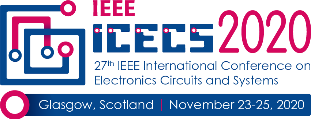 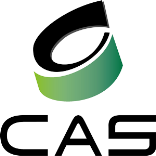 27th IEEE International Conference on Electronics Circuits and SystemsVirtual, November 23-25, 2020
Picture of the Speaker
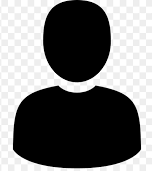 Title
Authors
Affiliation
27th IEEE International Conference on Electronics Circuits and SystemsVirtual, November 23-25, 2020
Institutions & Sponsors Logos